What is Religion?
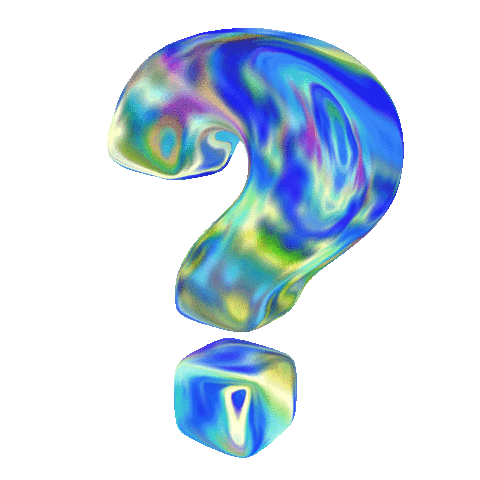 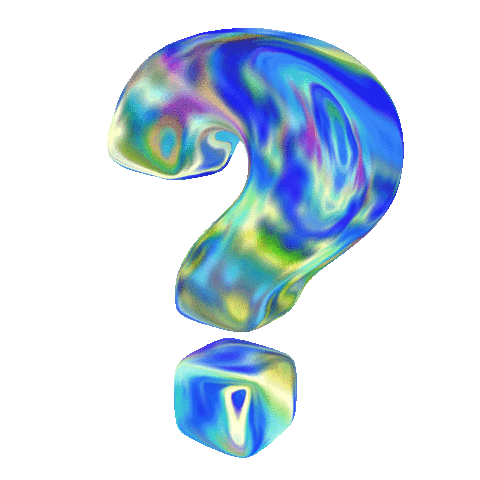 Key Question. 
 
What is religion?
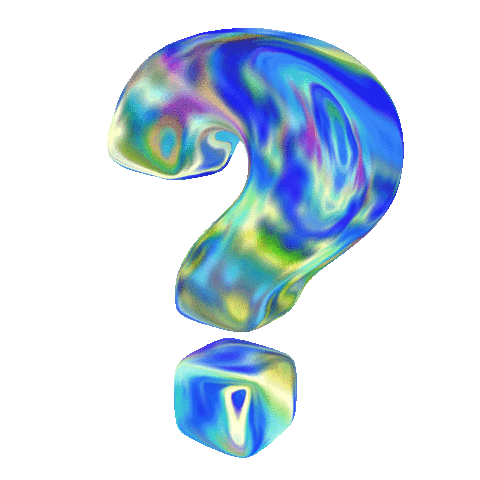 To begin...  
 
Create a spider diagram or list that includes at least seven things that you think are key elements of a religion.  

Leave space to add more things at the end of the lesson.
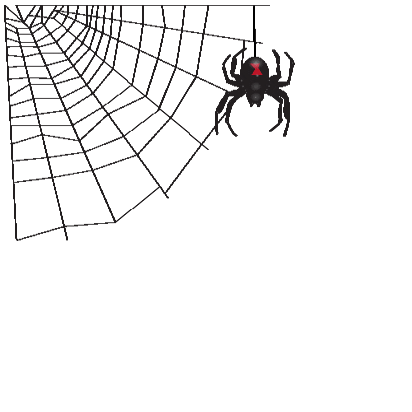 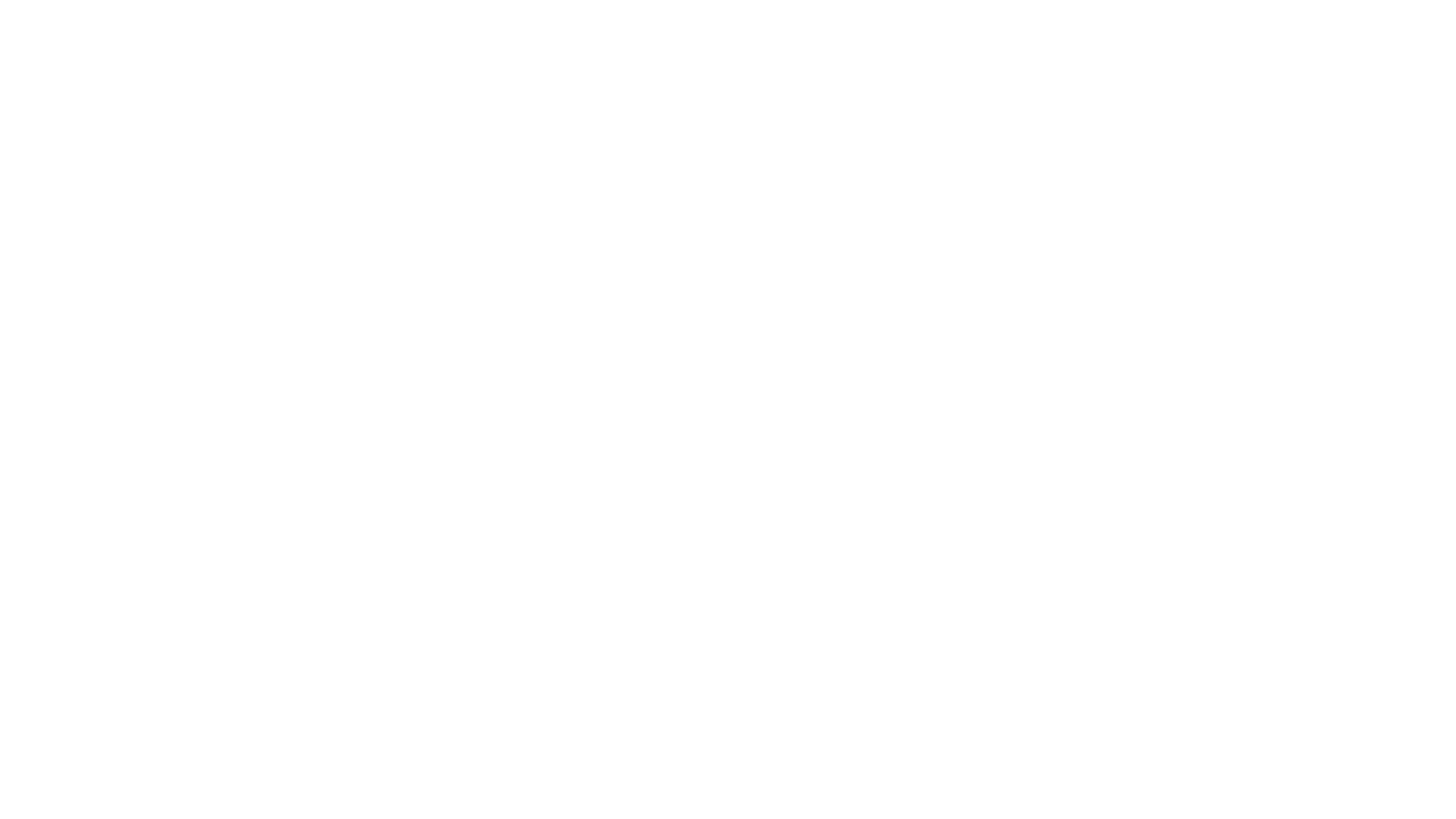 What is Religion?
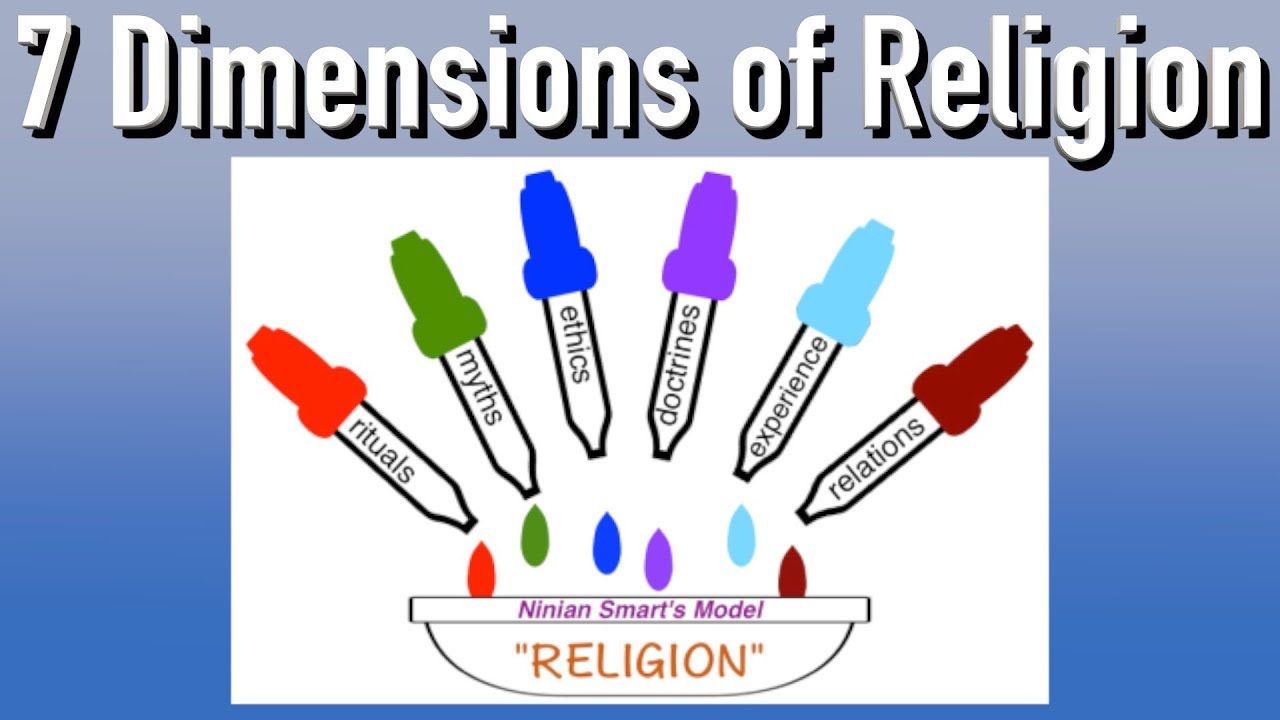 Ninian Smart’s Seven Dimensions of Religion. 
 

This is a famous example of a potential answer to the question of ‘What is Religion’?

Complete a diagram adding examples of each of the Seven Dimensions.
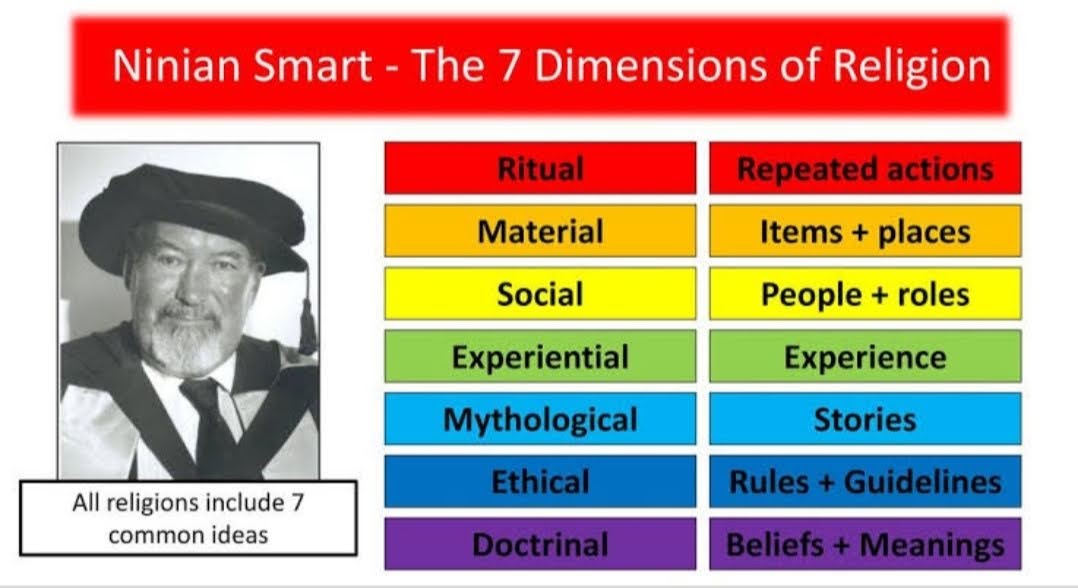 What is Religion?
Picture observation. 
 
Study this picture. There are lots of elements of religion in it.

Note down;

Different religions represented

Different beliefs represented

Religious symbolism represented

Meanings of representation  of Jesus in the picture.
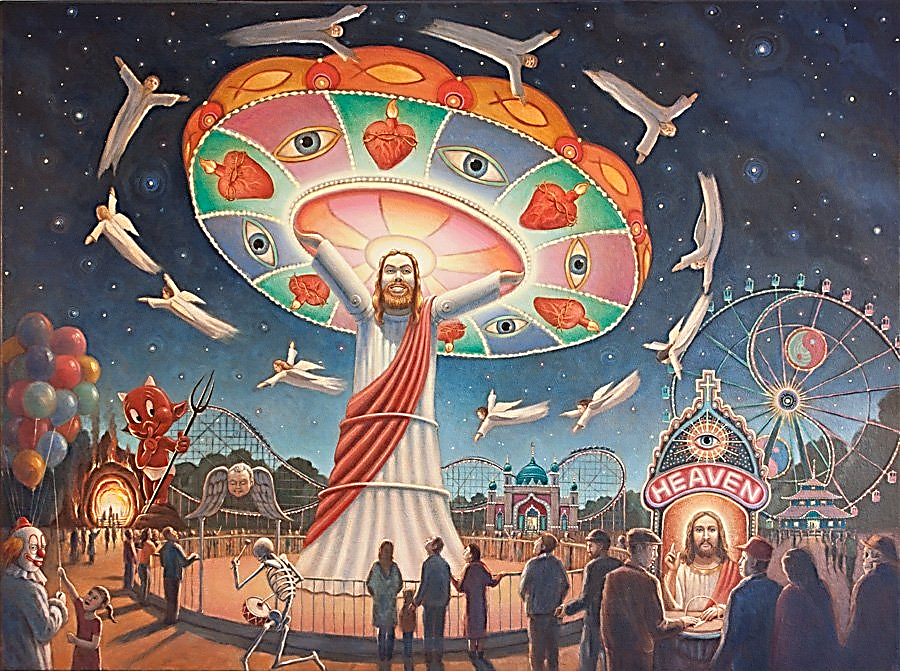 Foreverland – Mark Bryan. 

How does knowing the title of this painting add to your ideas about the artwork?
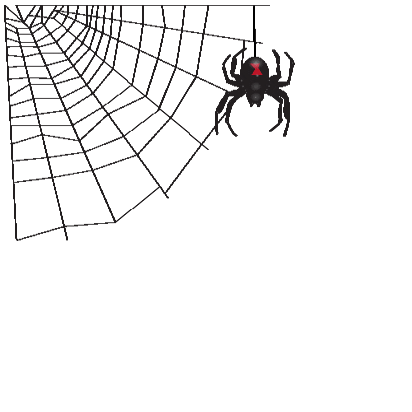 What is Religion?
Review. 
 
After completing both tasks, consider, again your ideas about what religion is. 

In a different colour, add another seven ideas to your spider diagram you did at the beginning of the lesson.
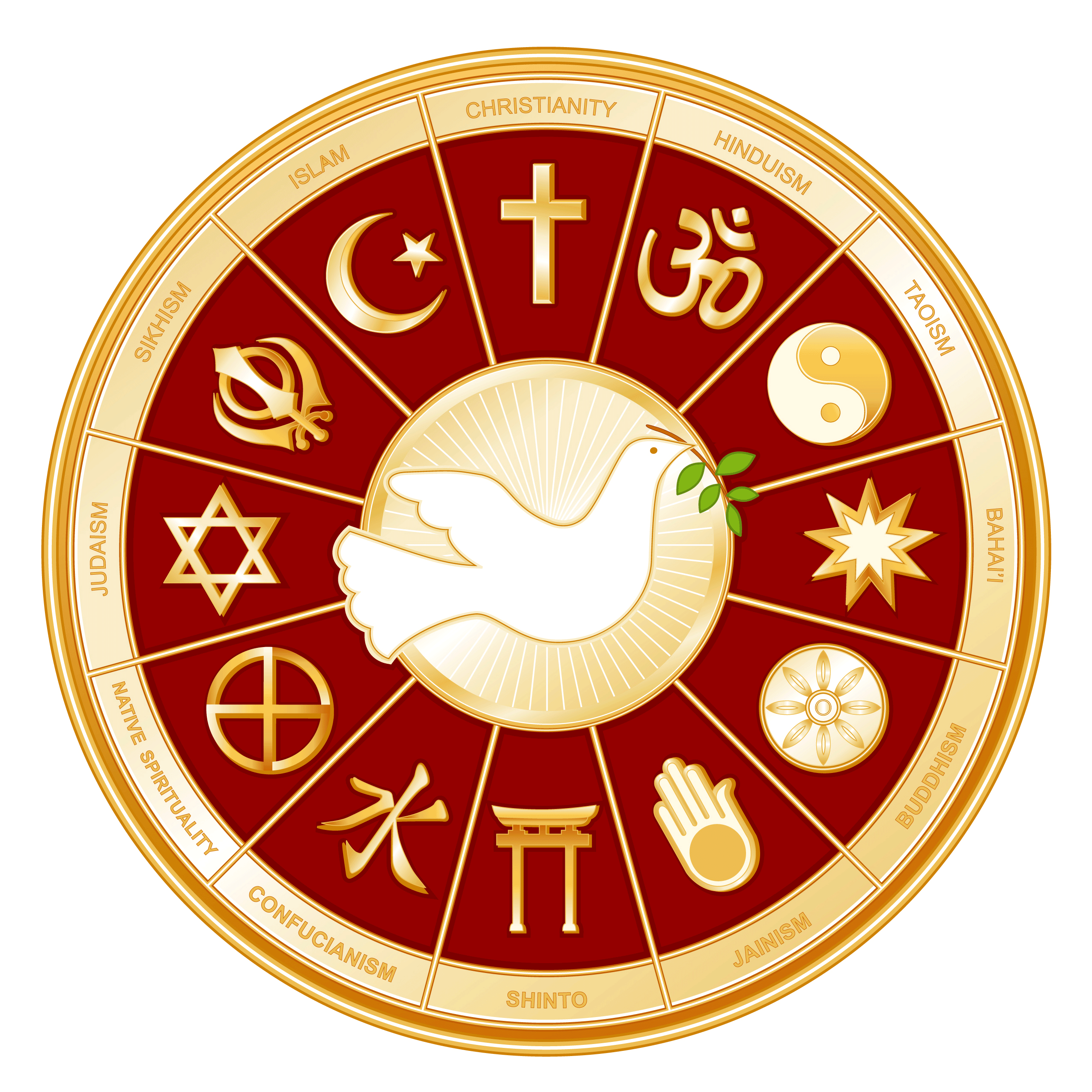